15-1049P; Iverson Preserve Stakeholder Integration
by Duboiski, Marc (RCO)
Interim Inspection
February 7, 2018
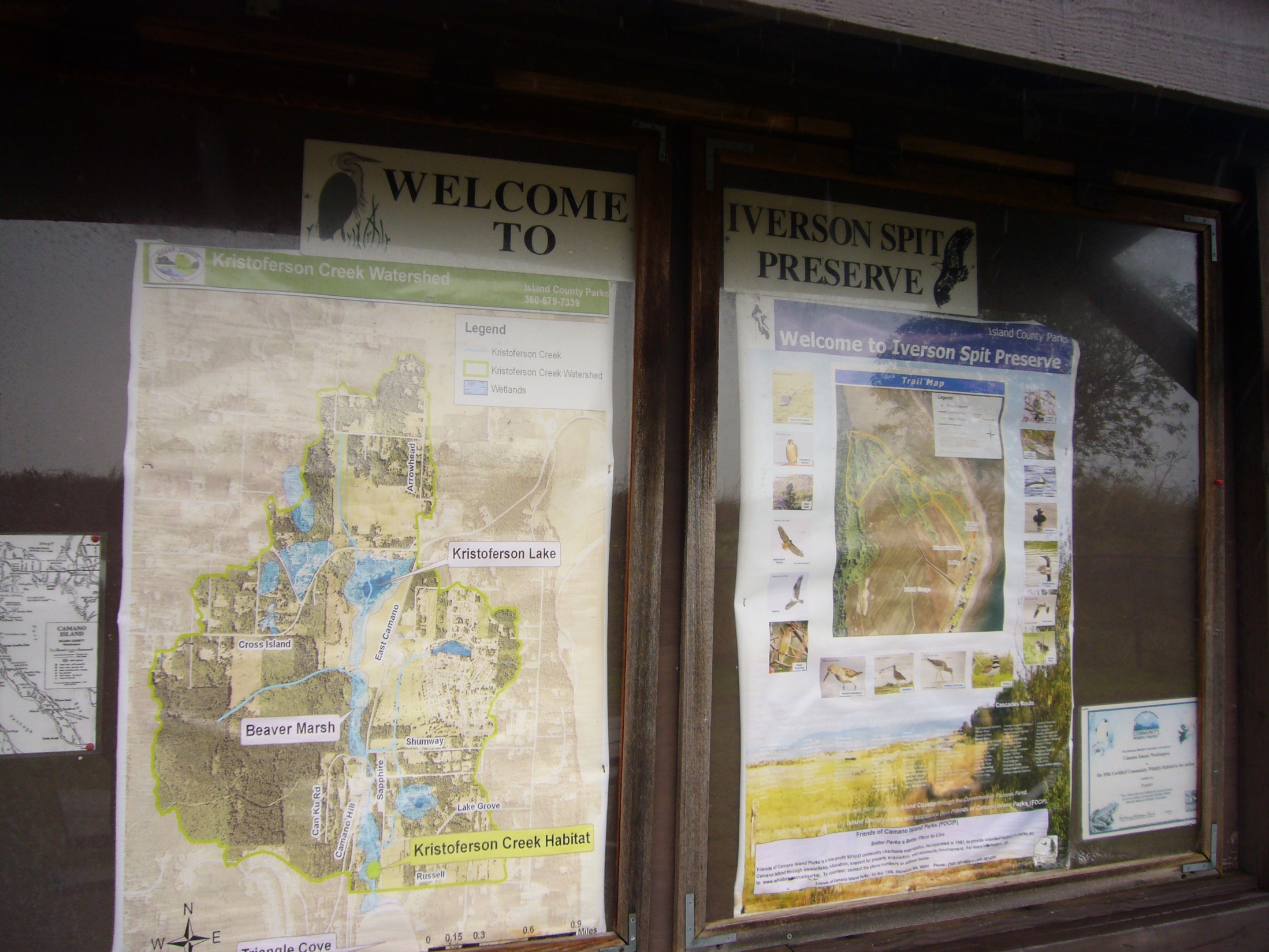 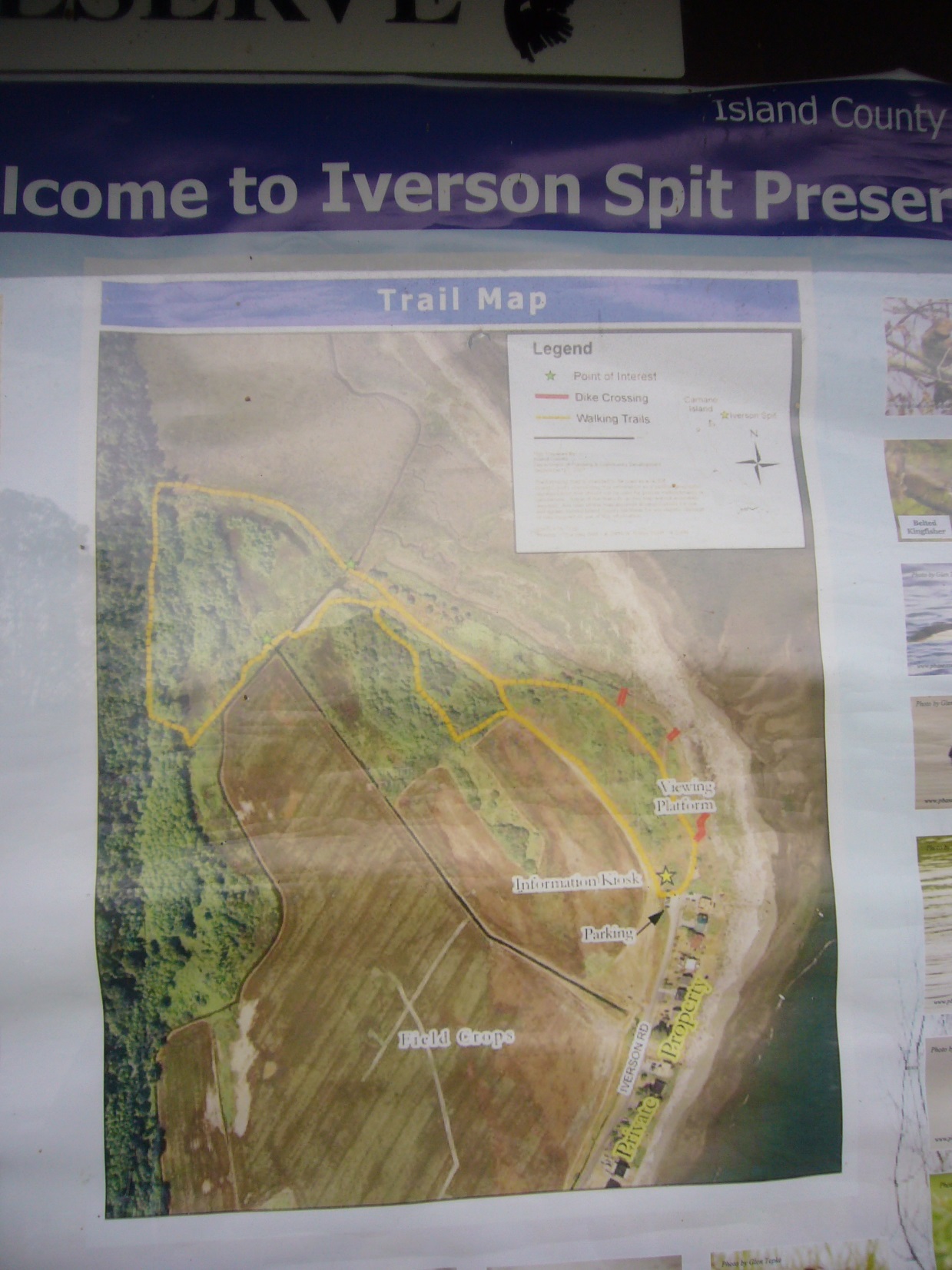 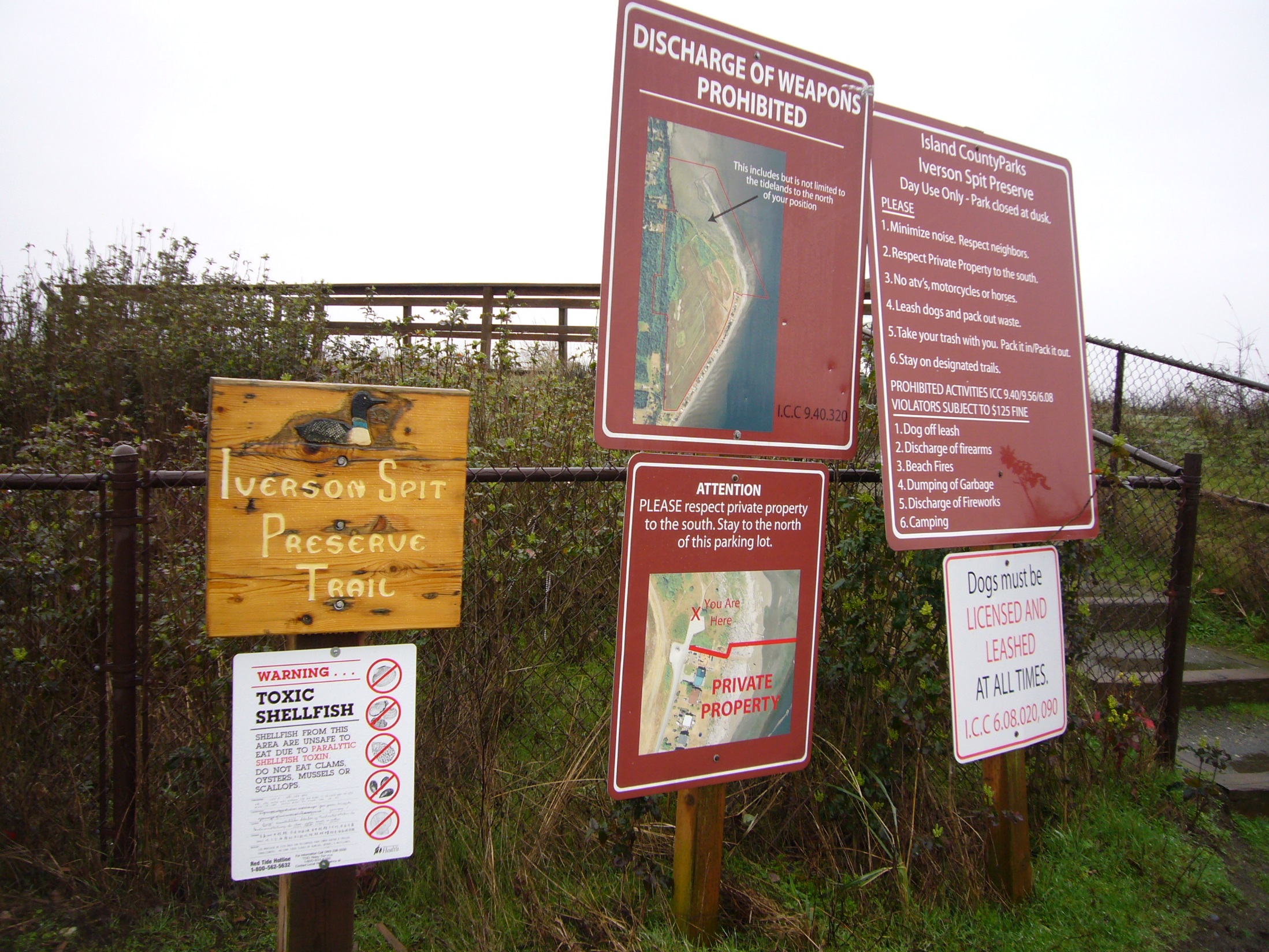 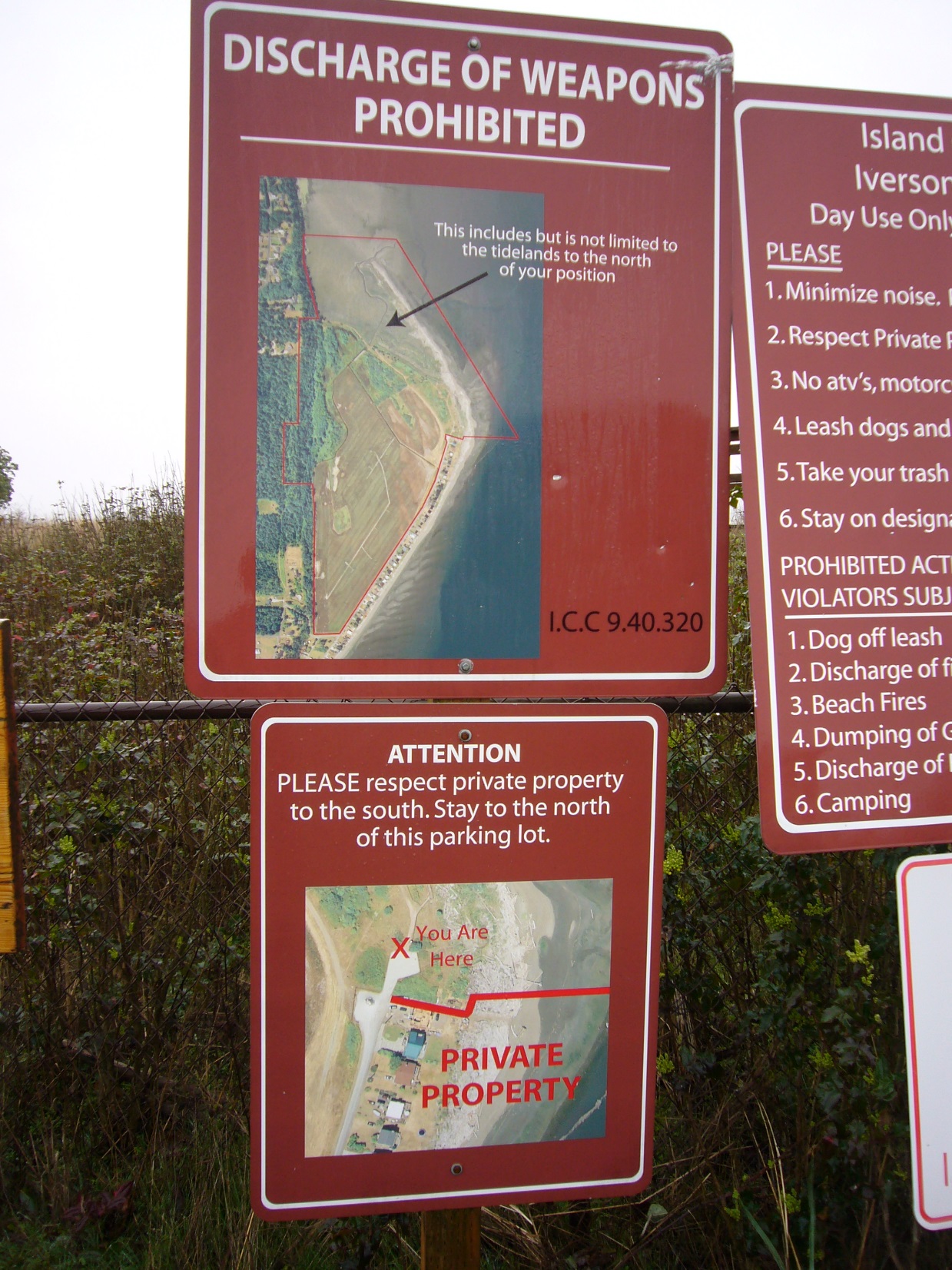 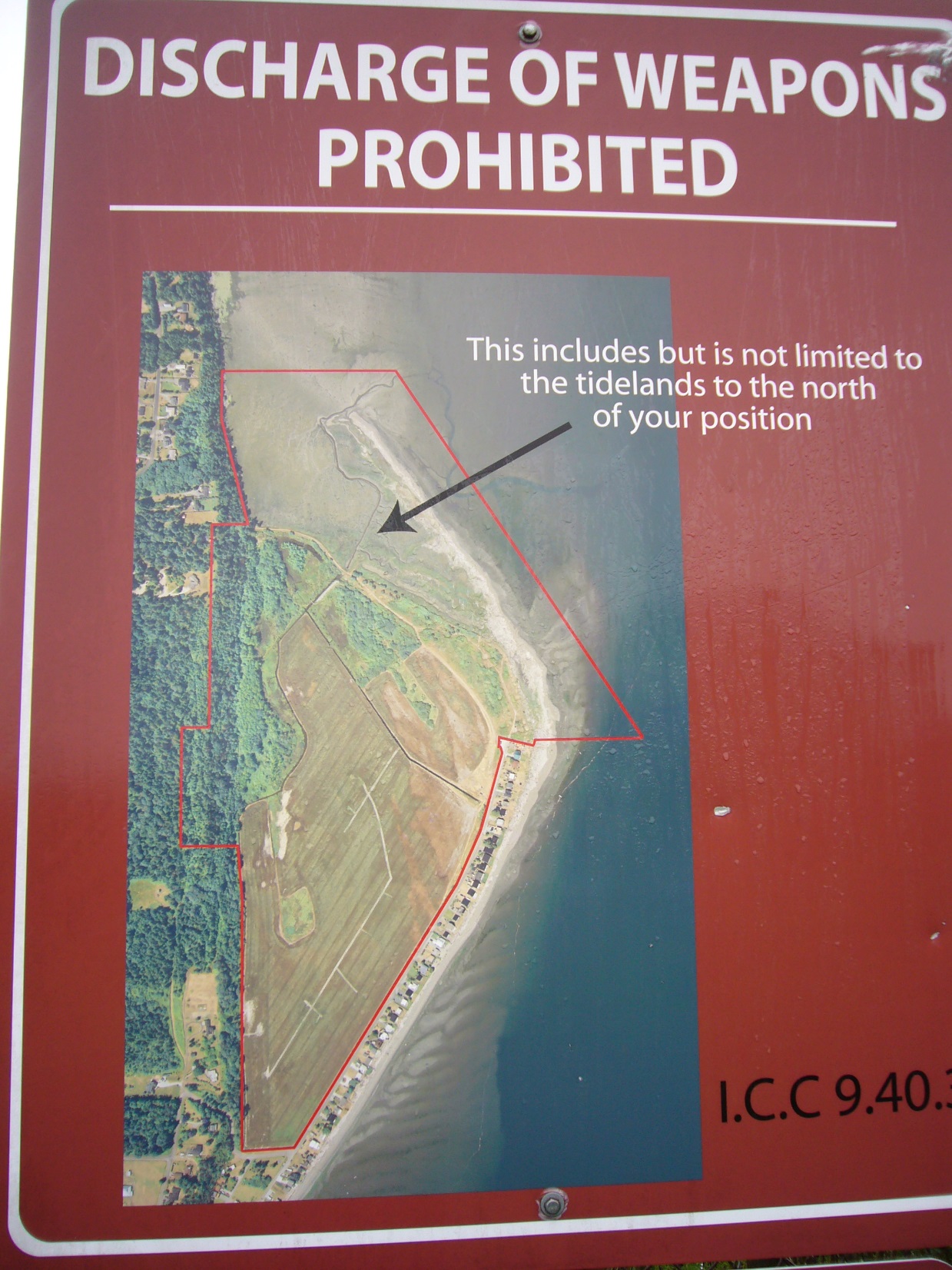 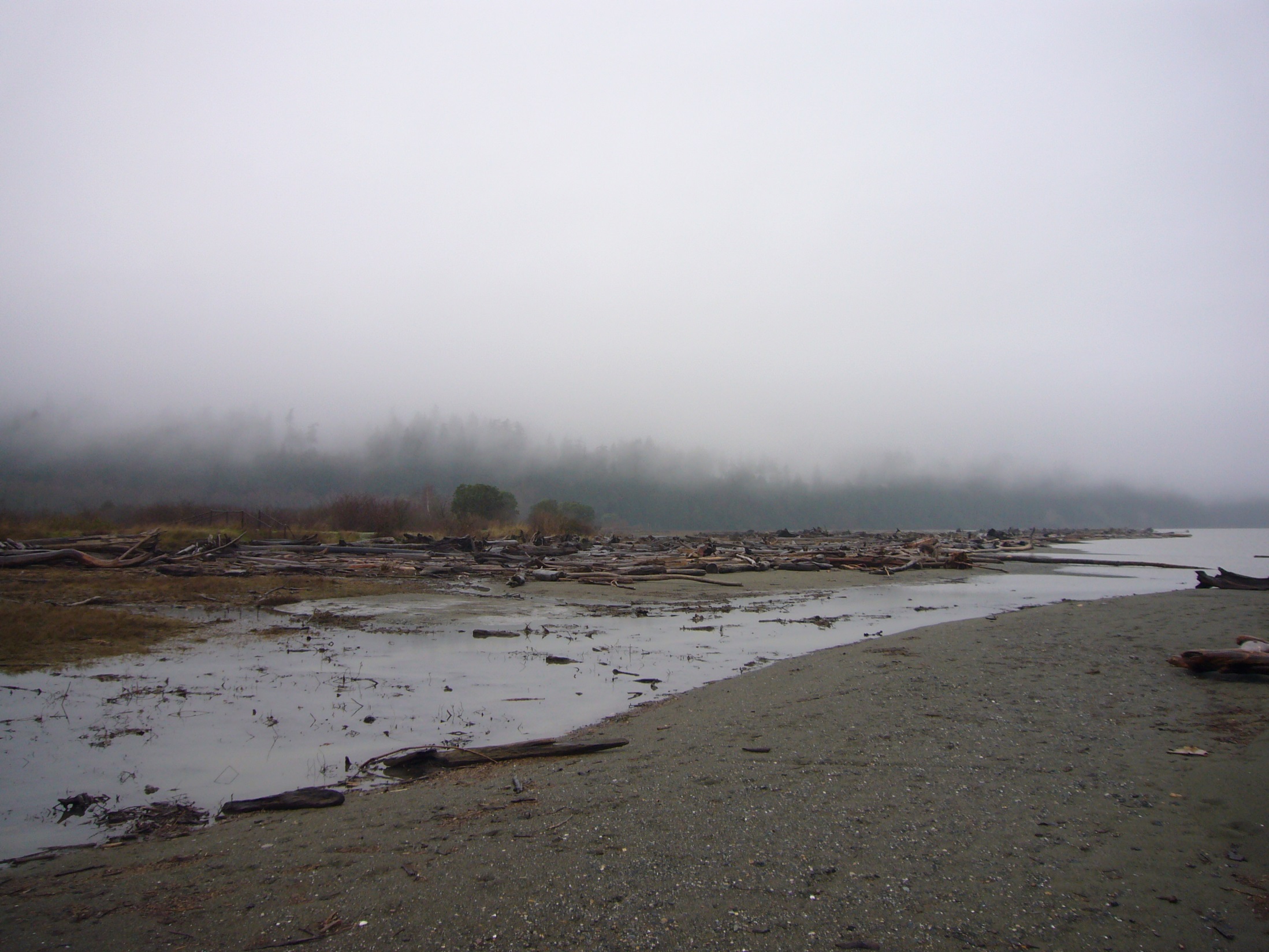 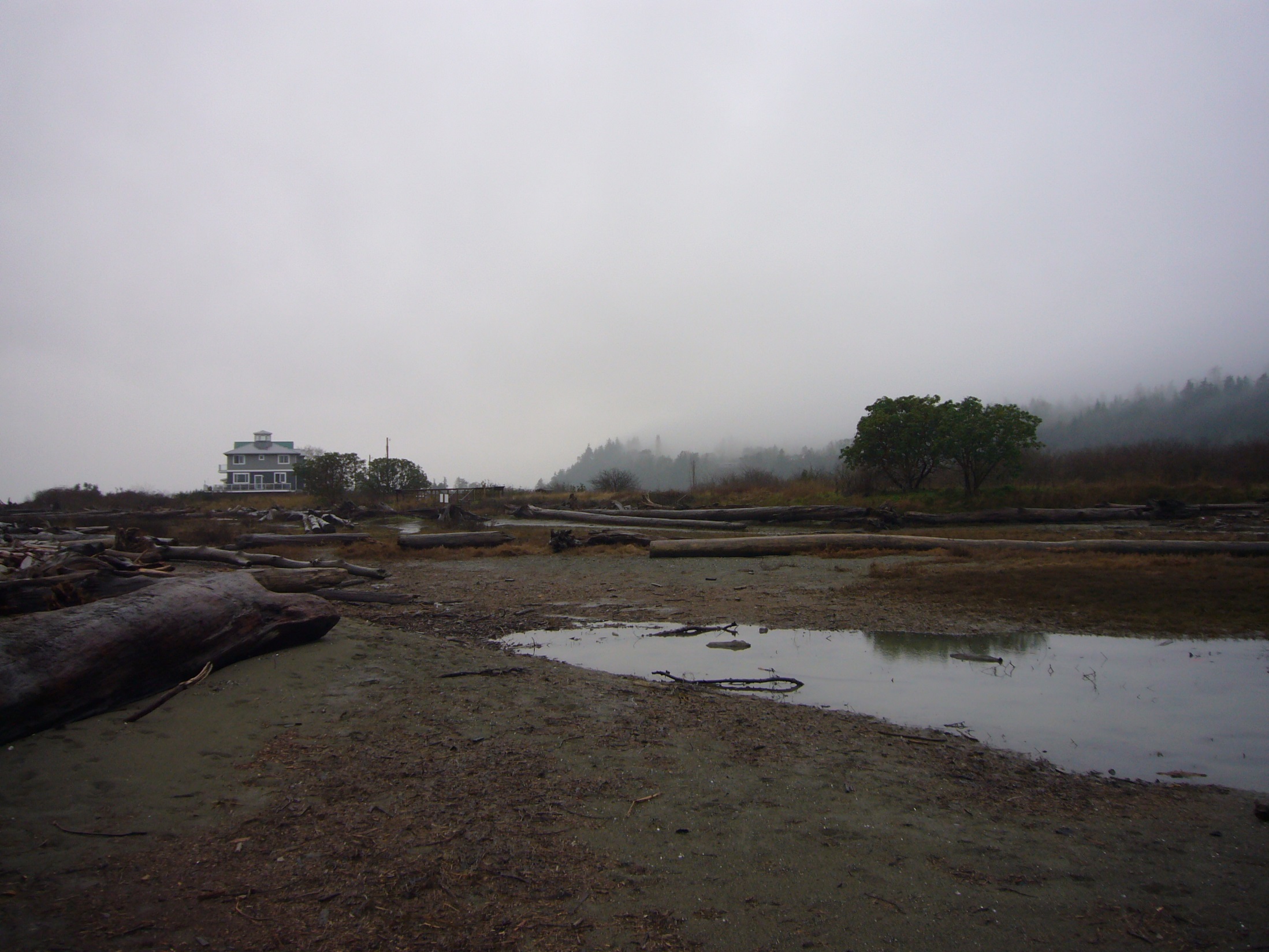 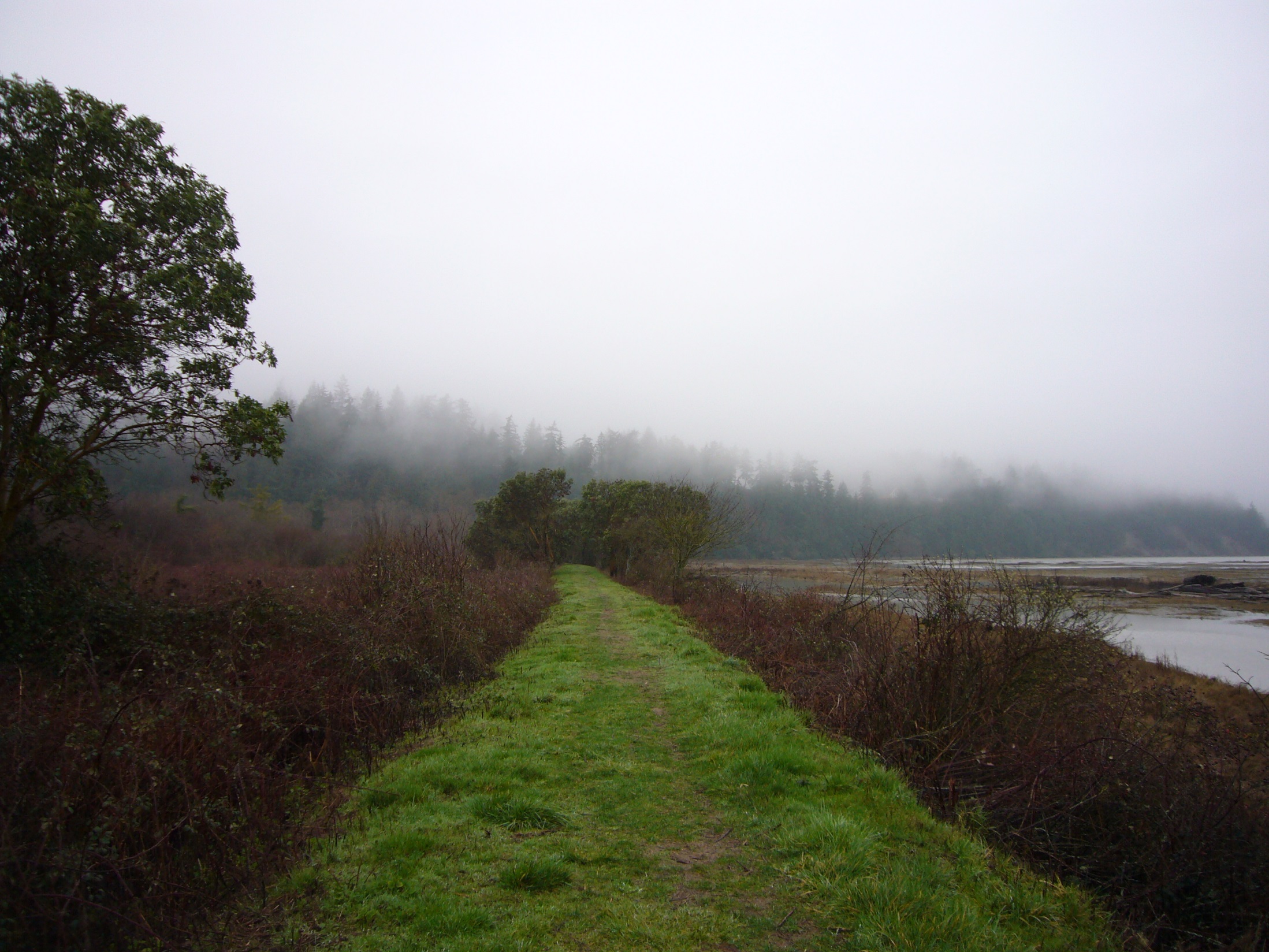 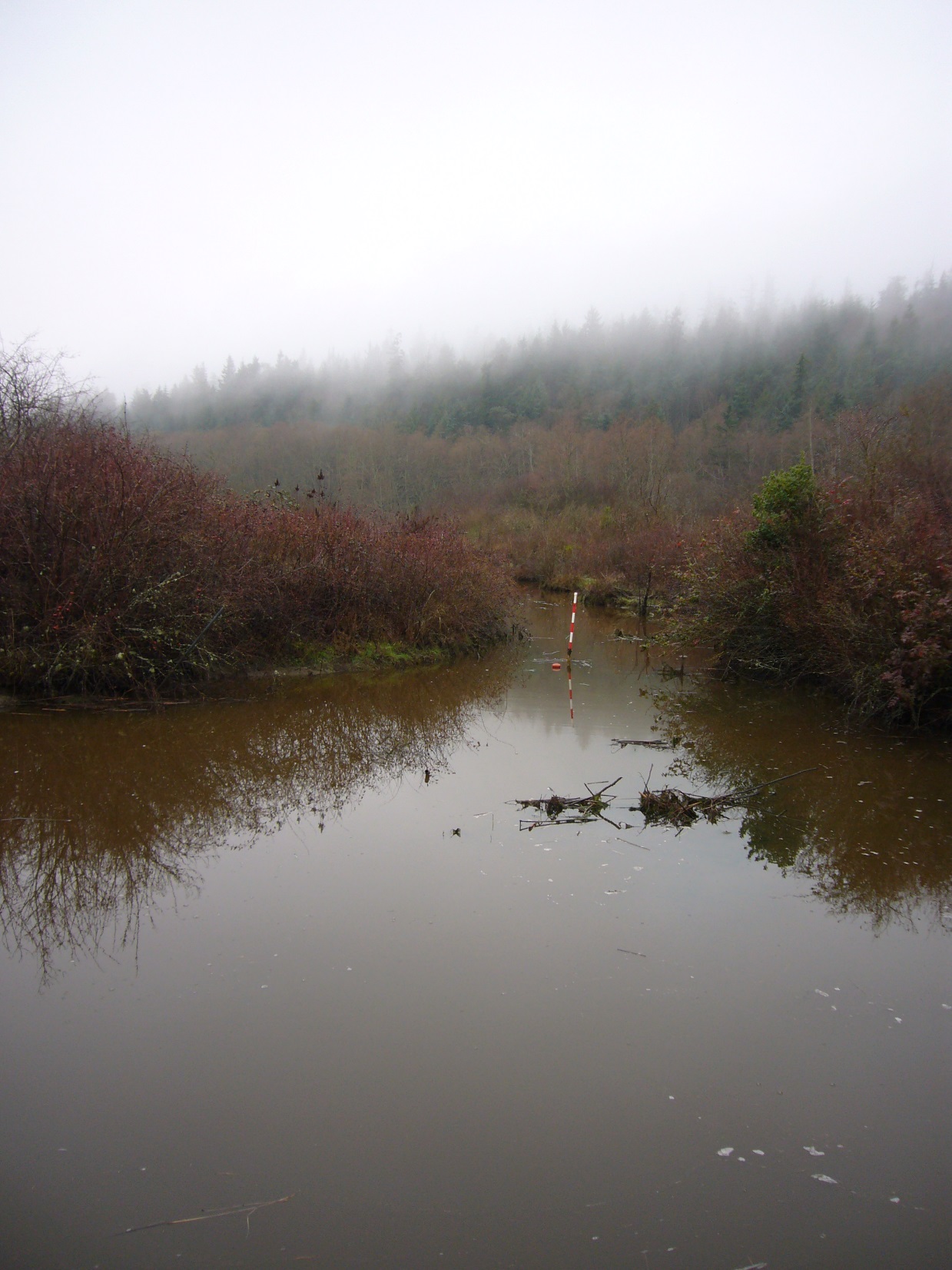 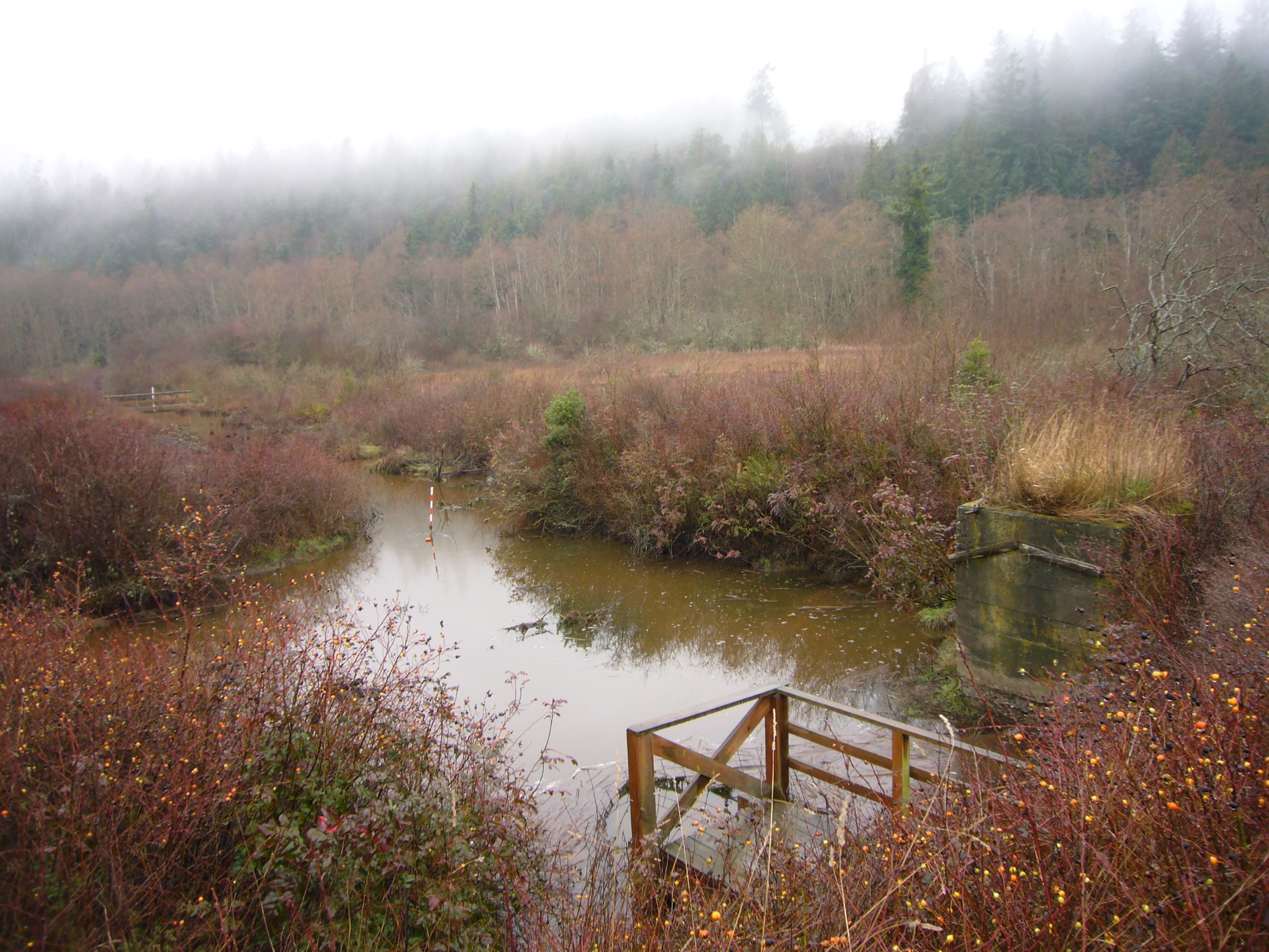 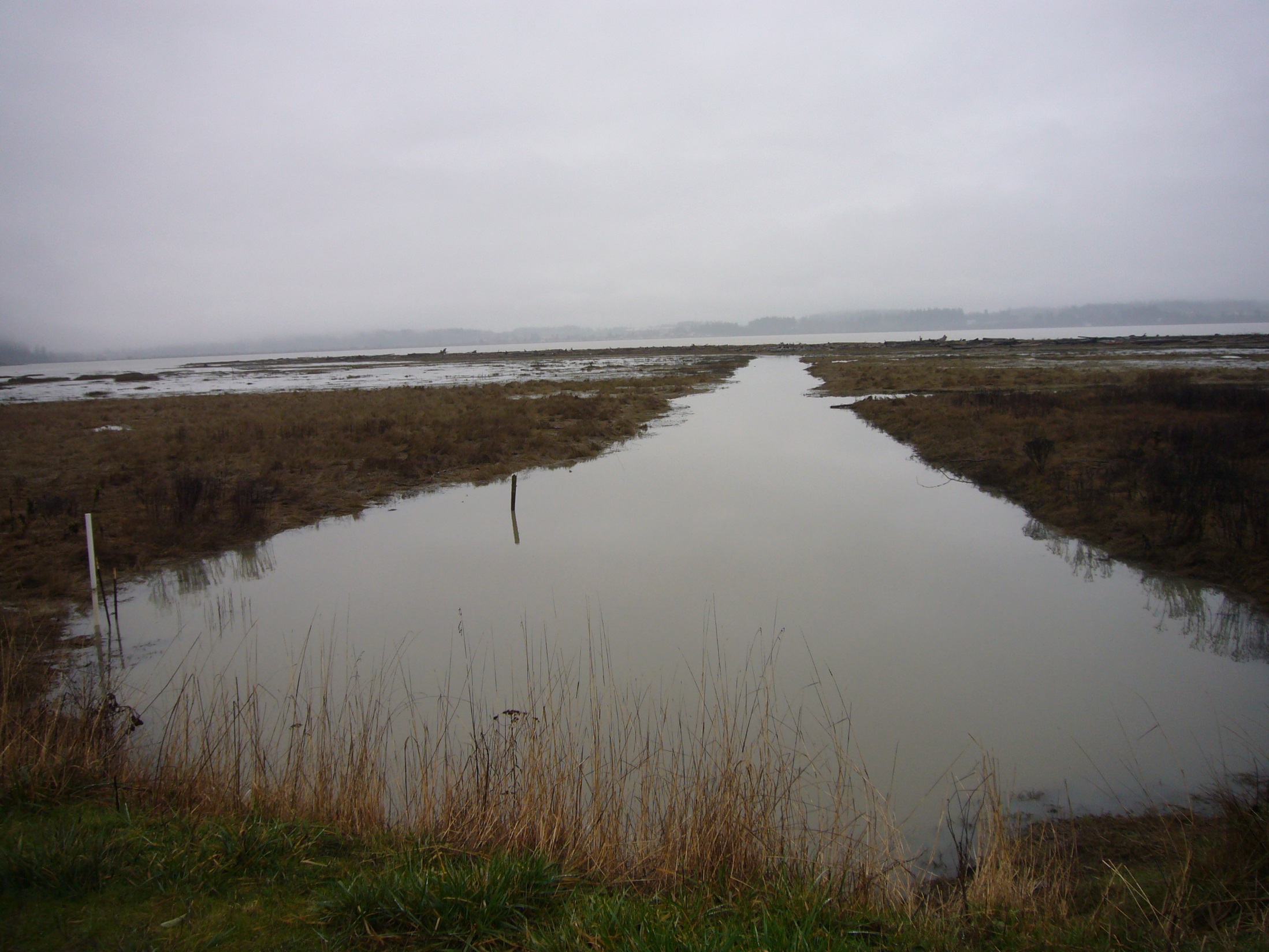 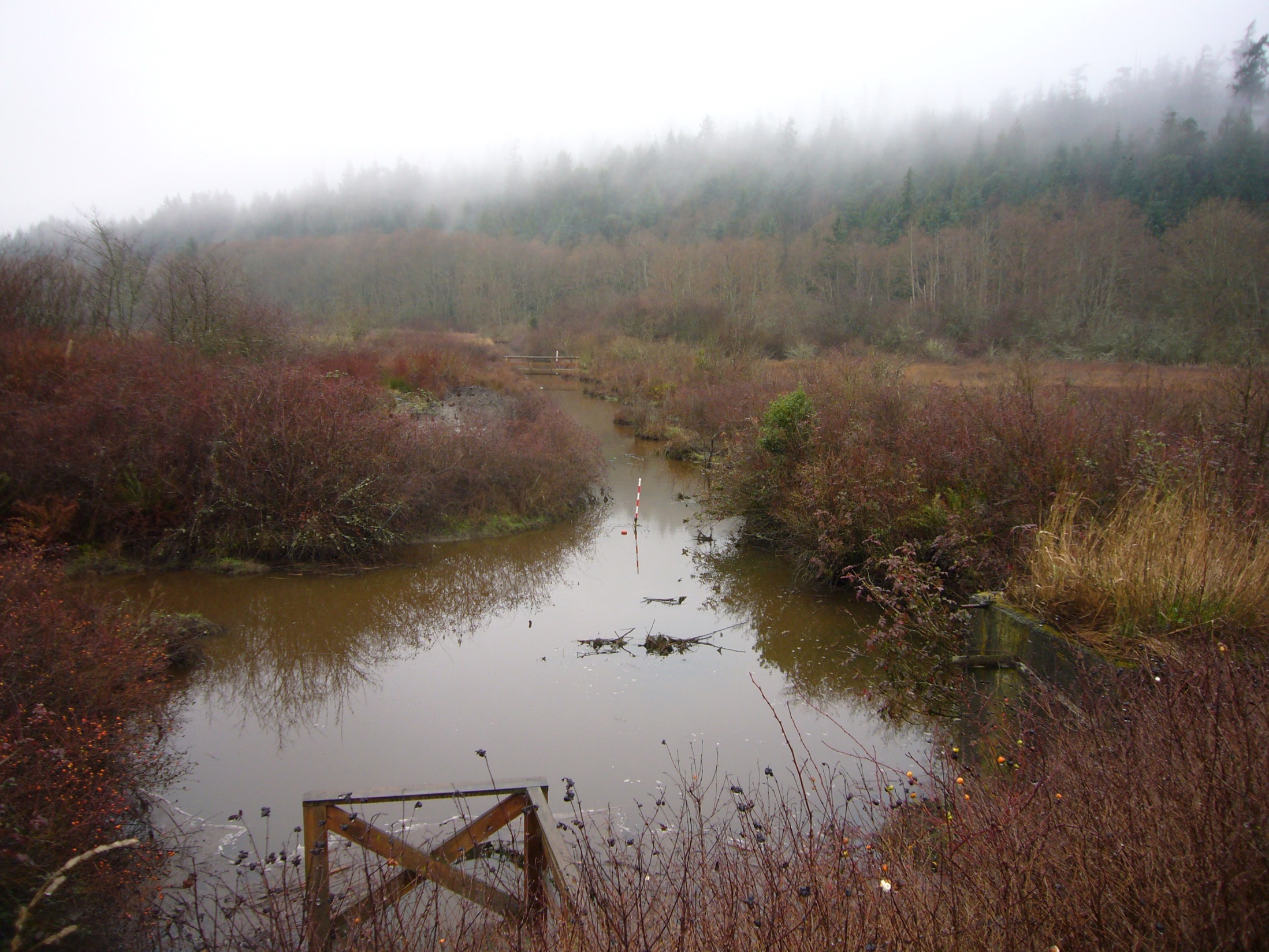 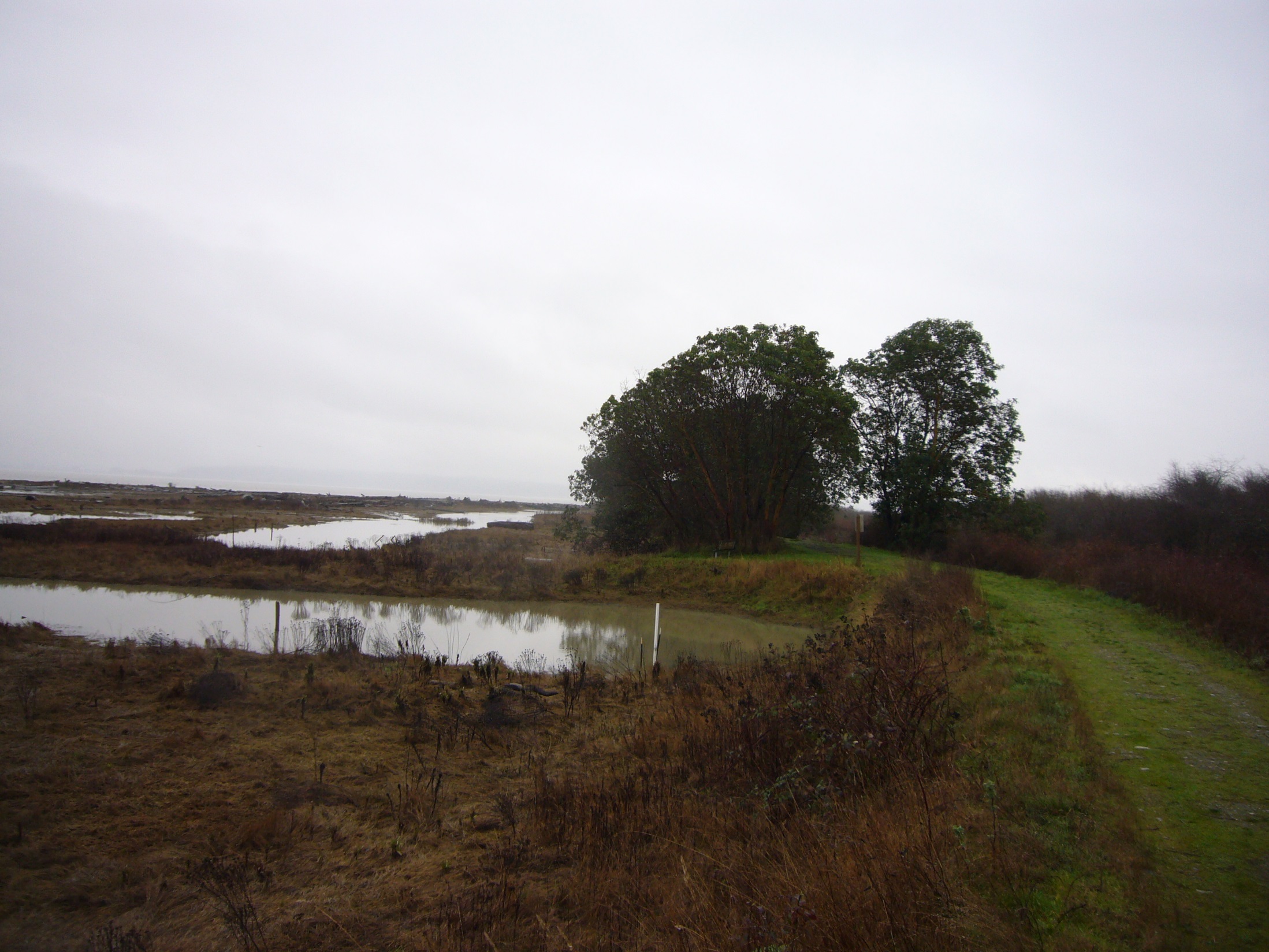 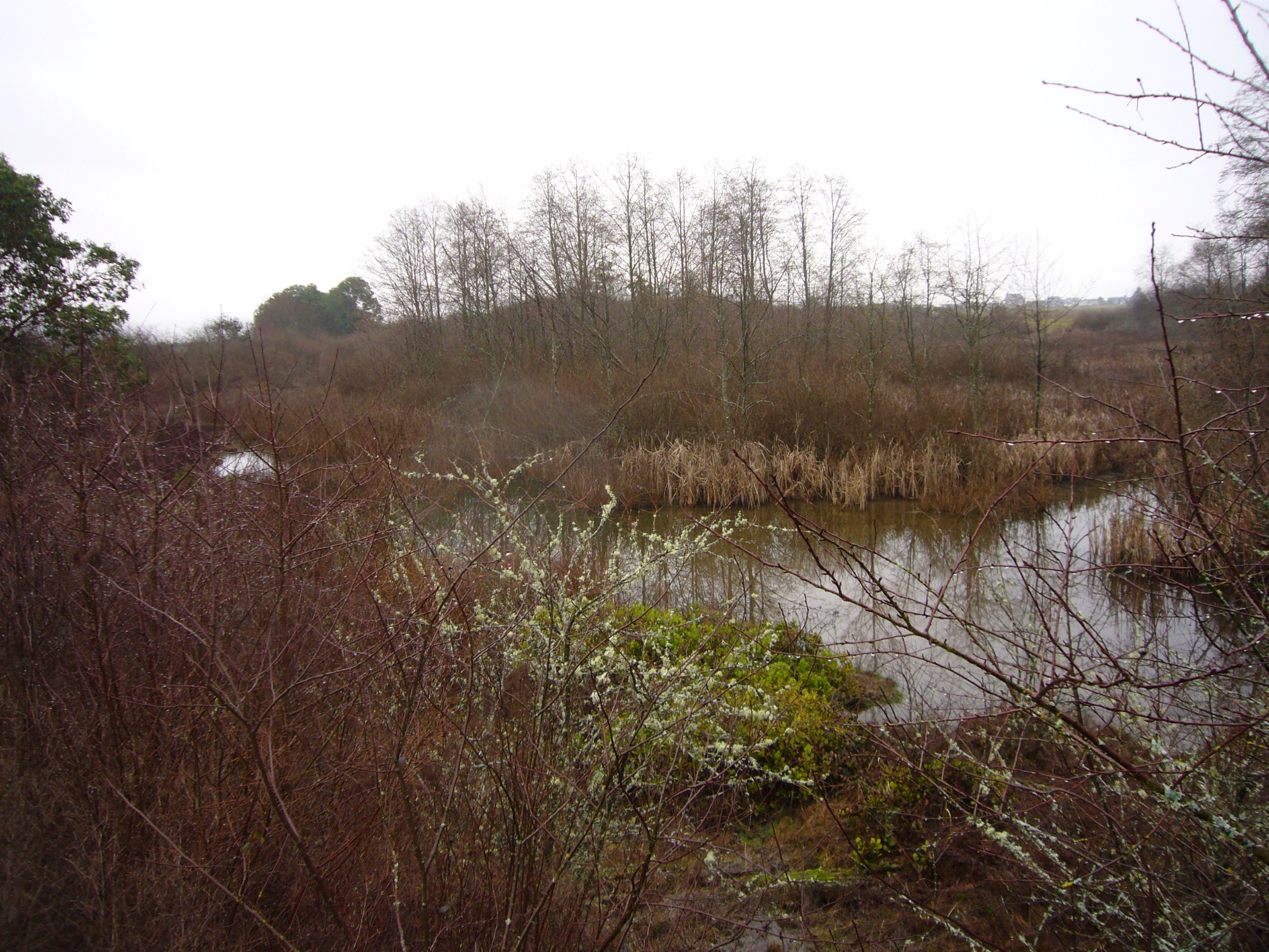 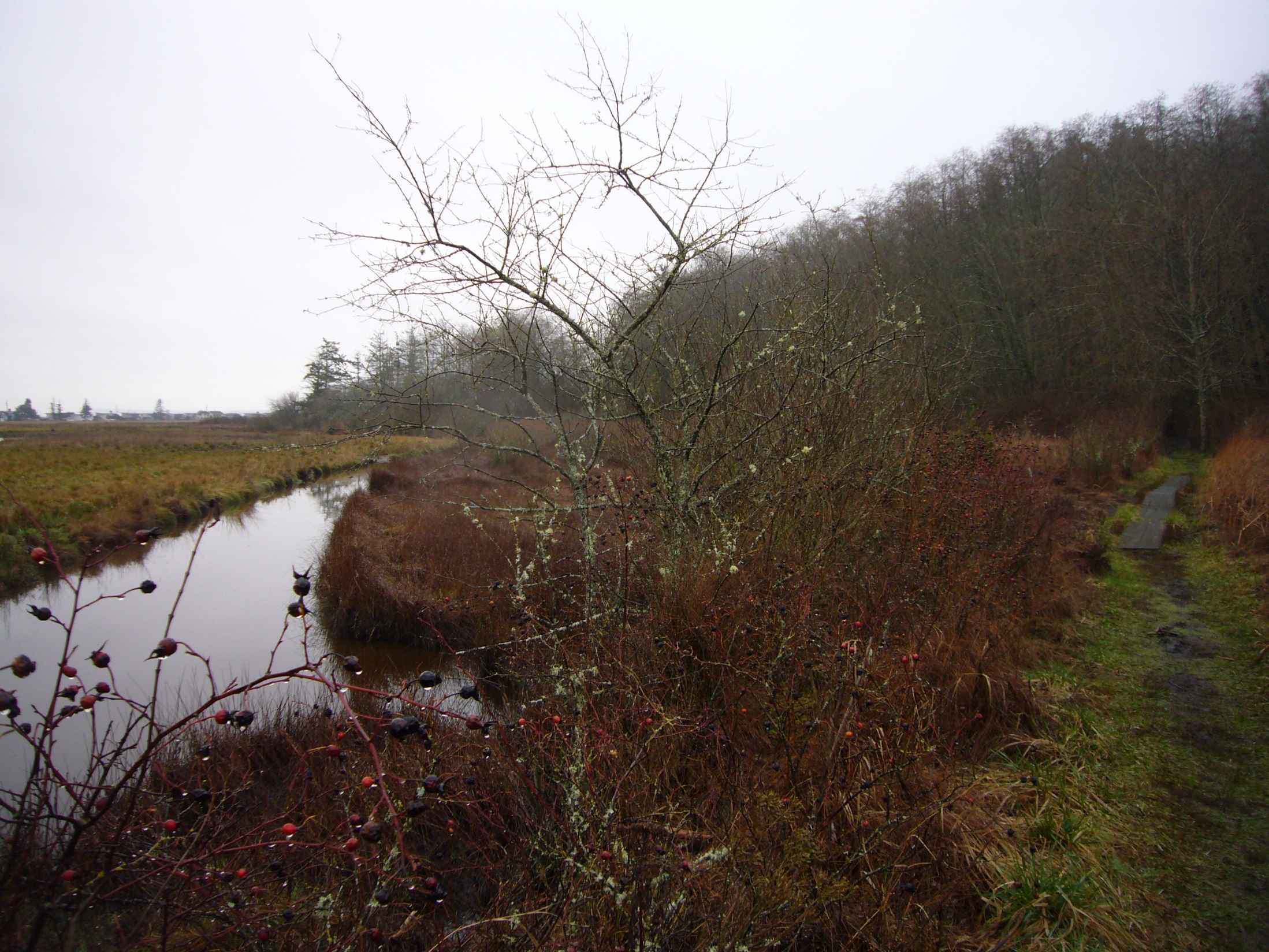 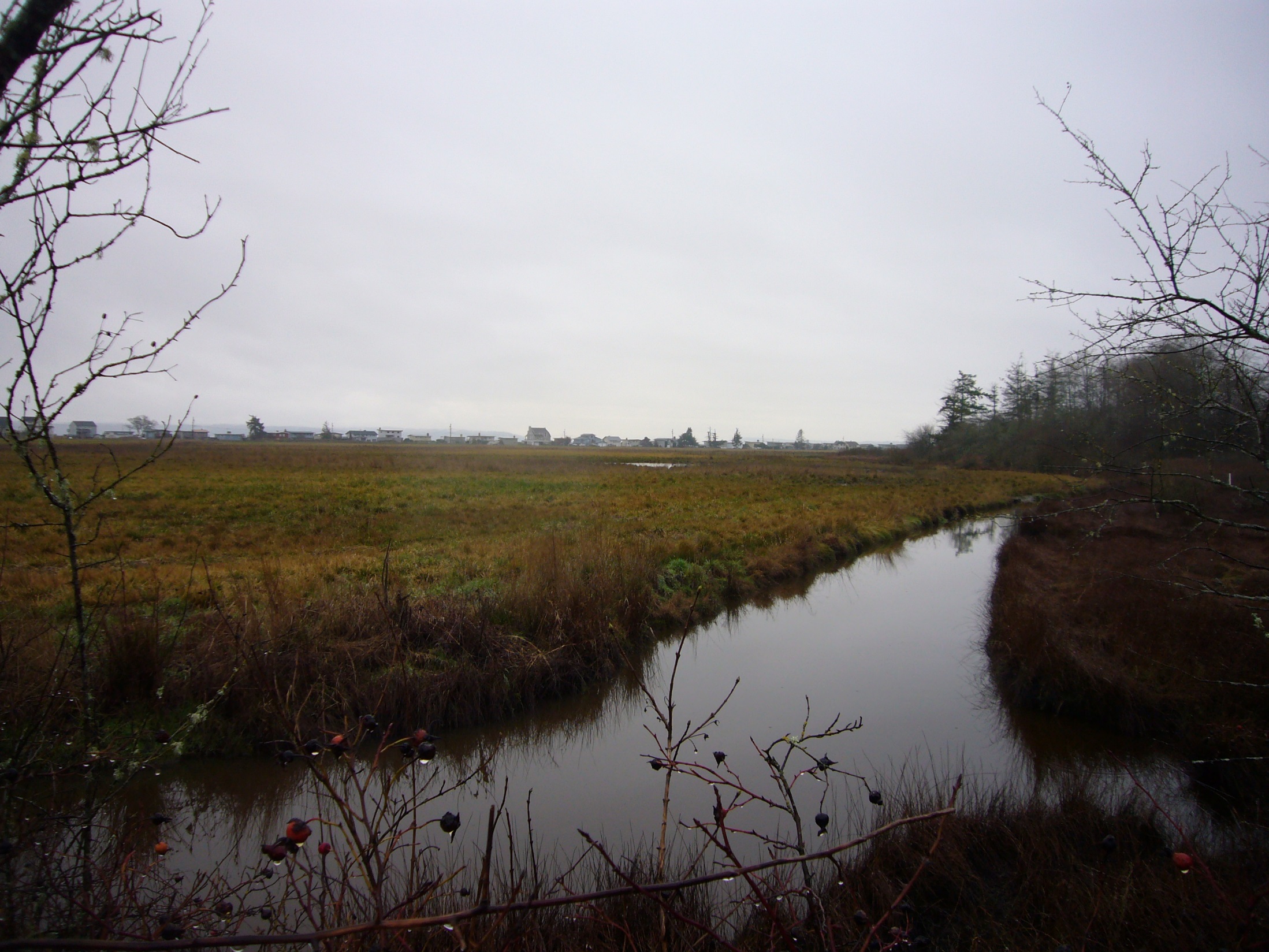 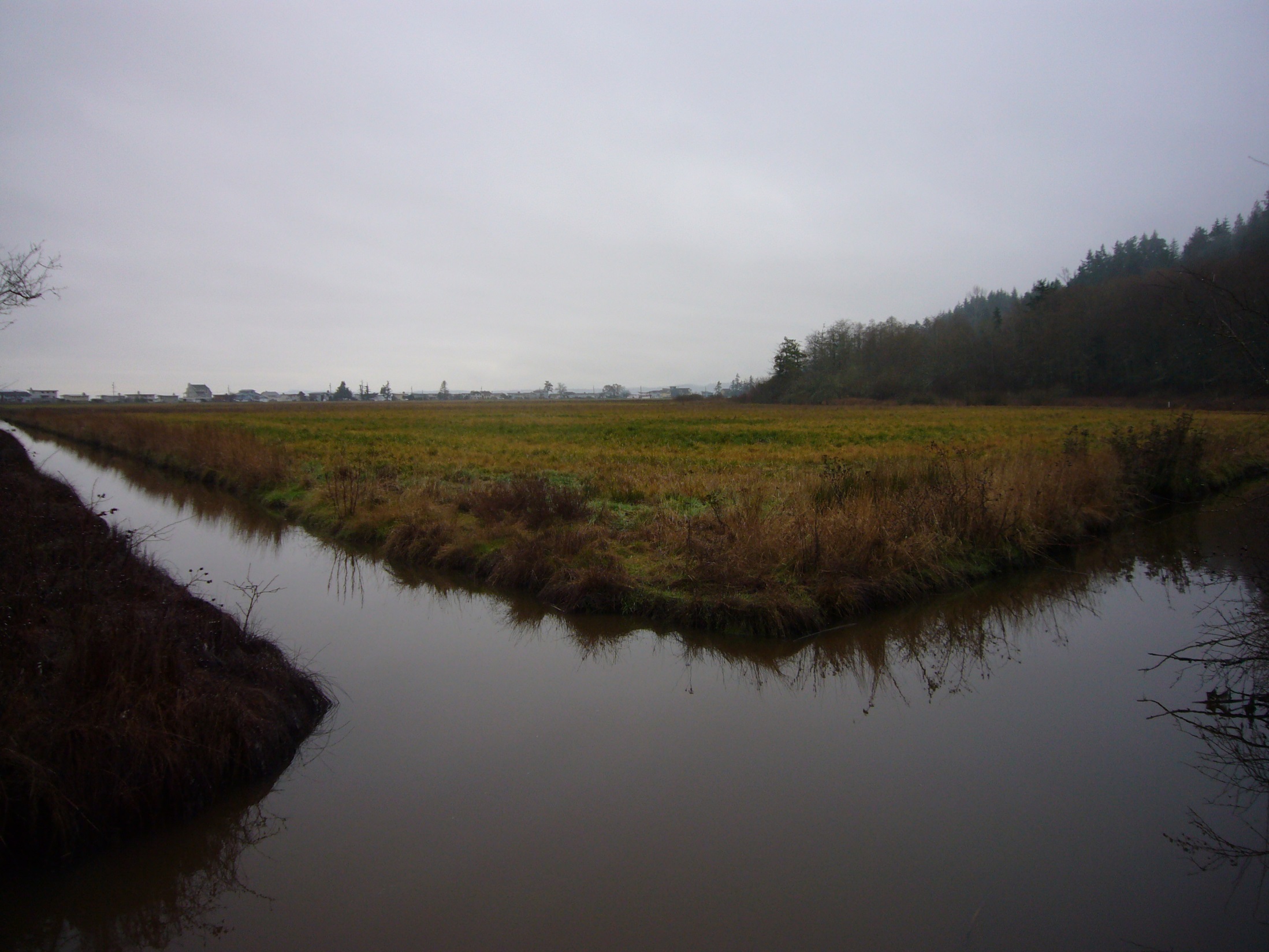 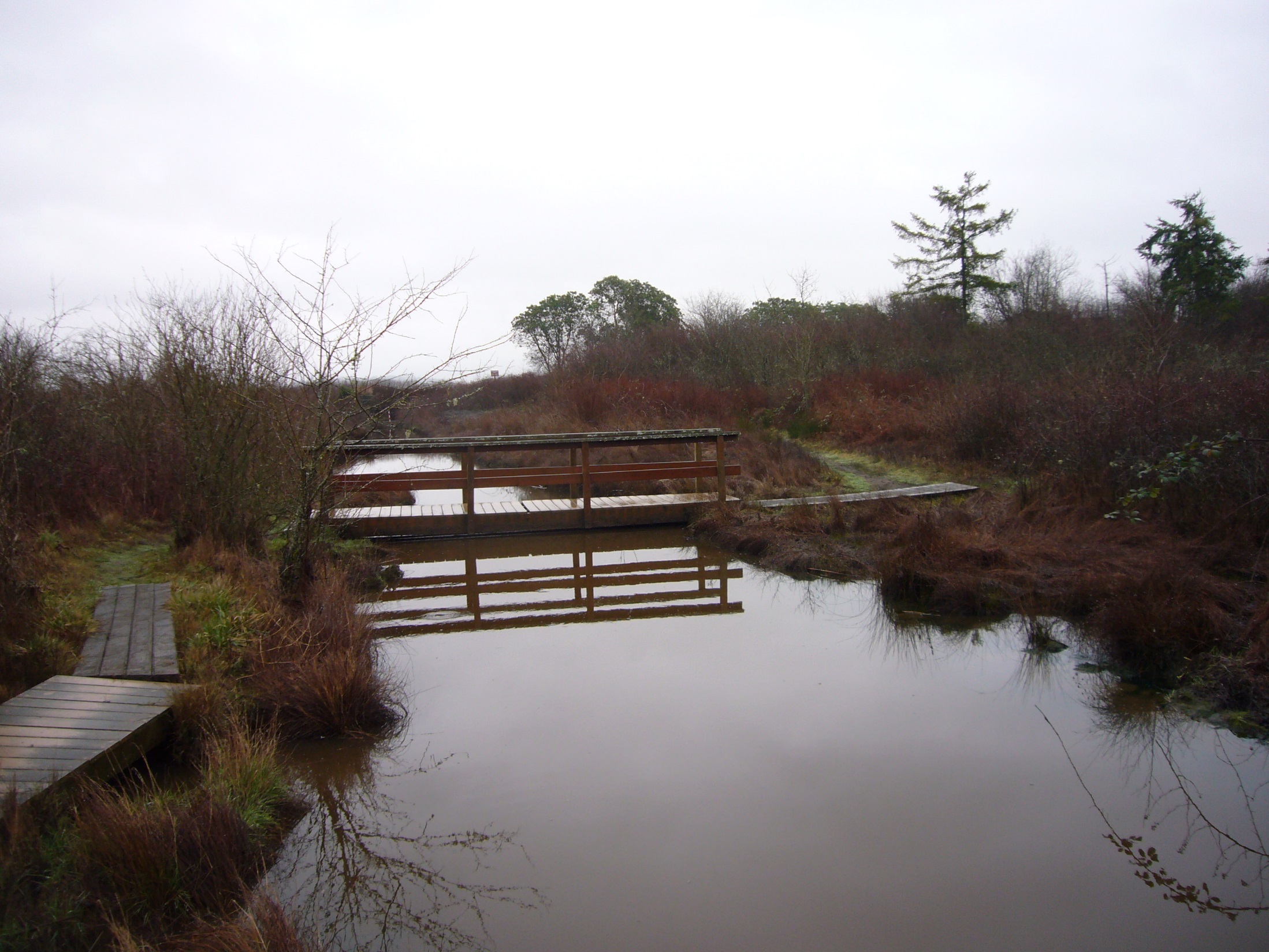 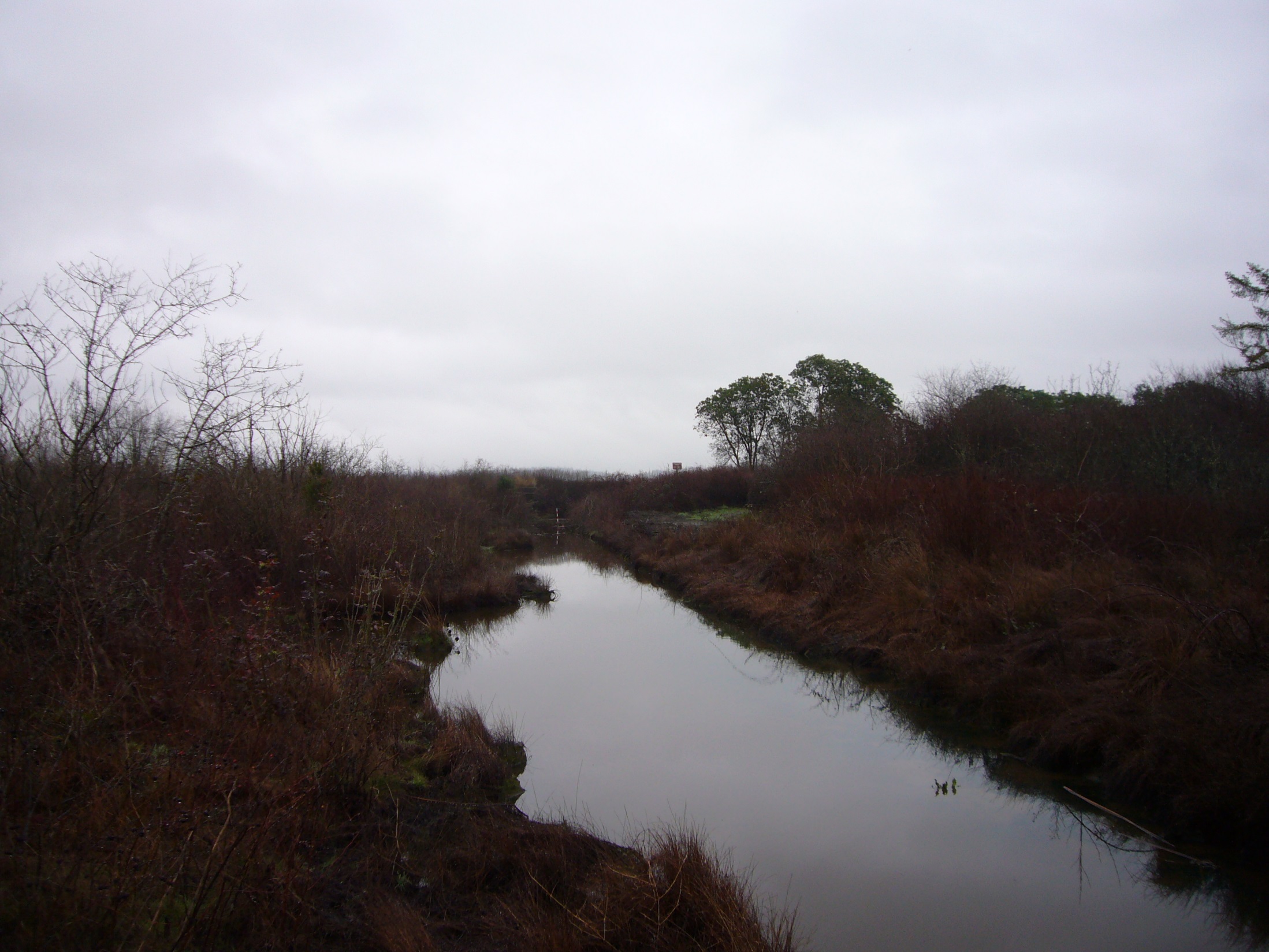 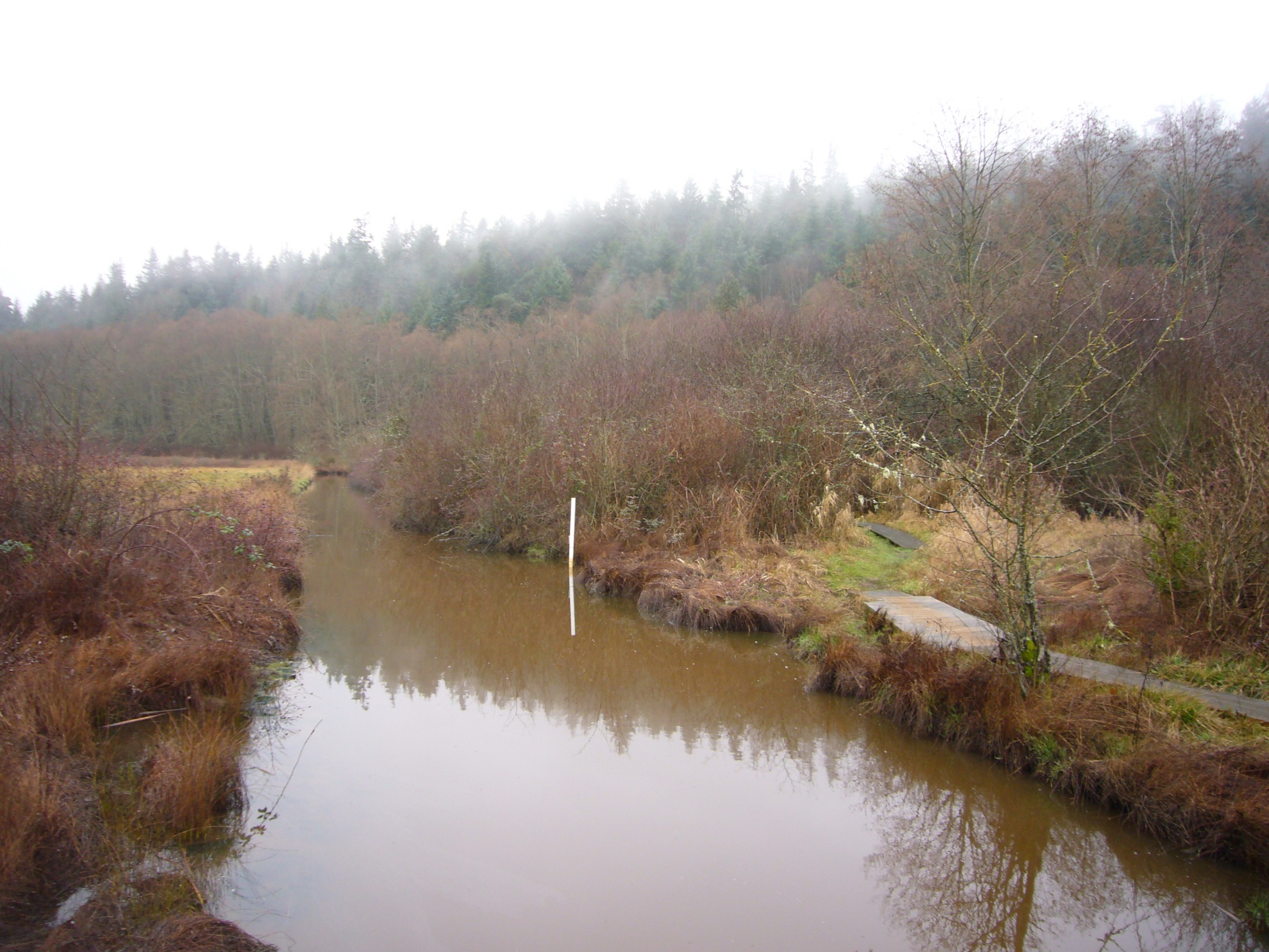 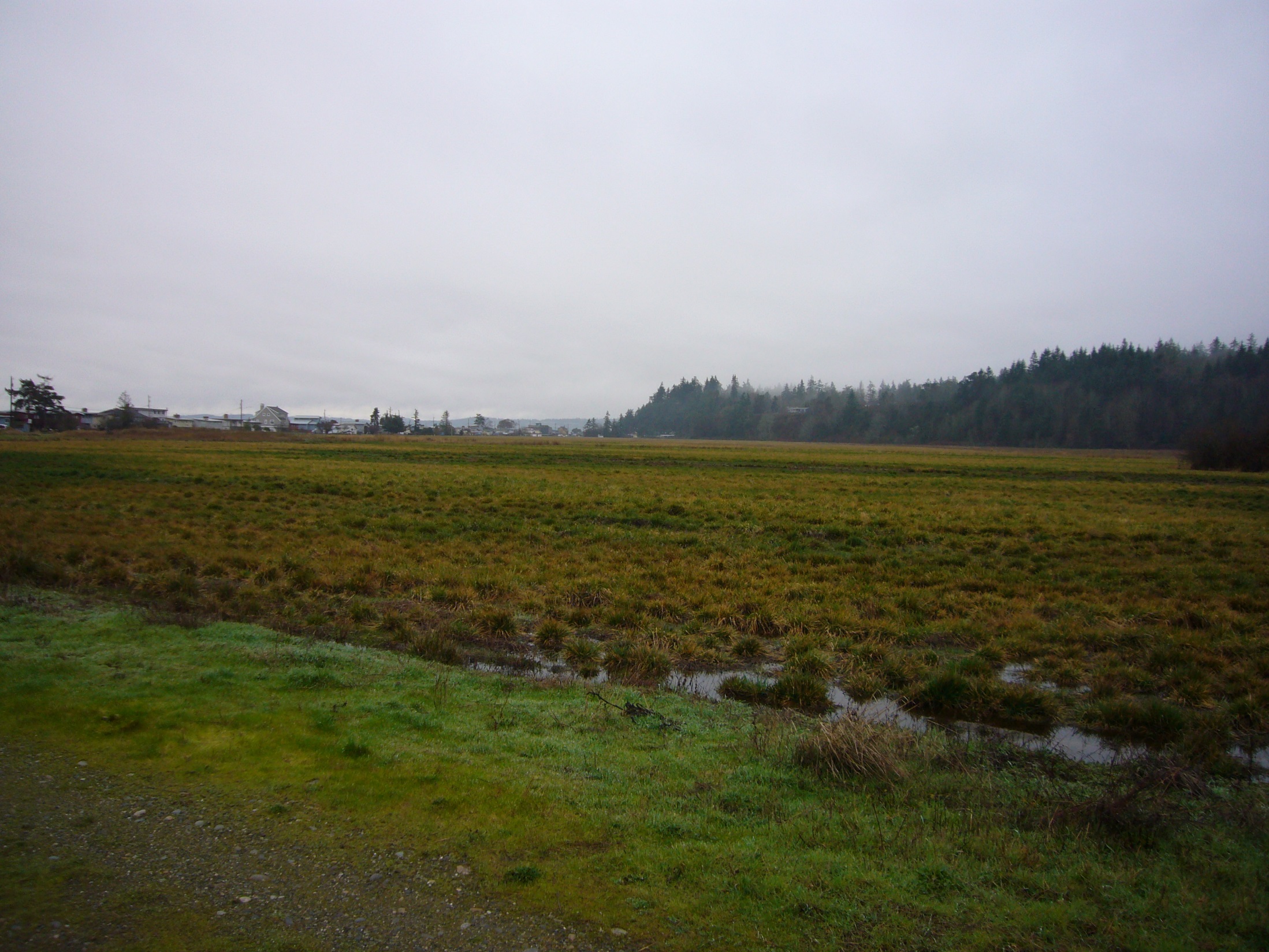 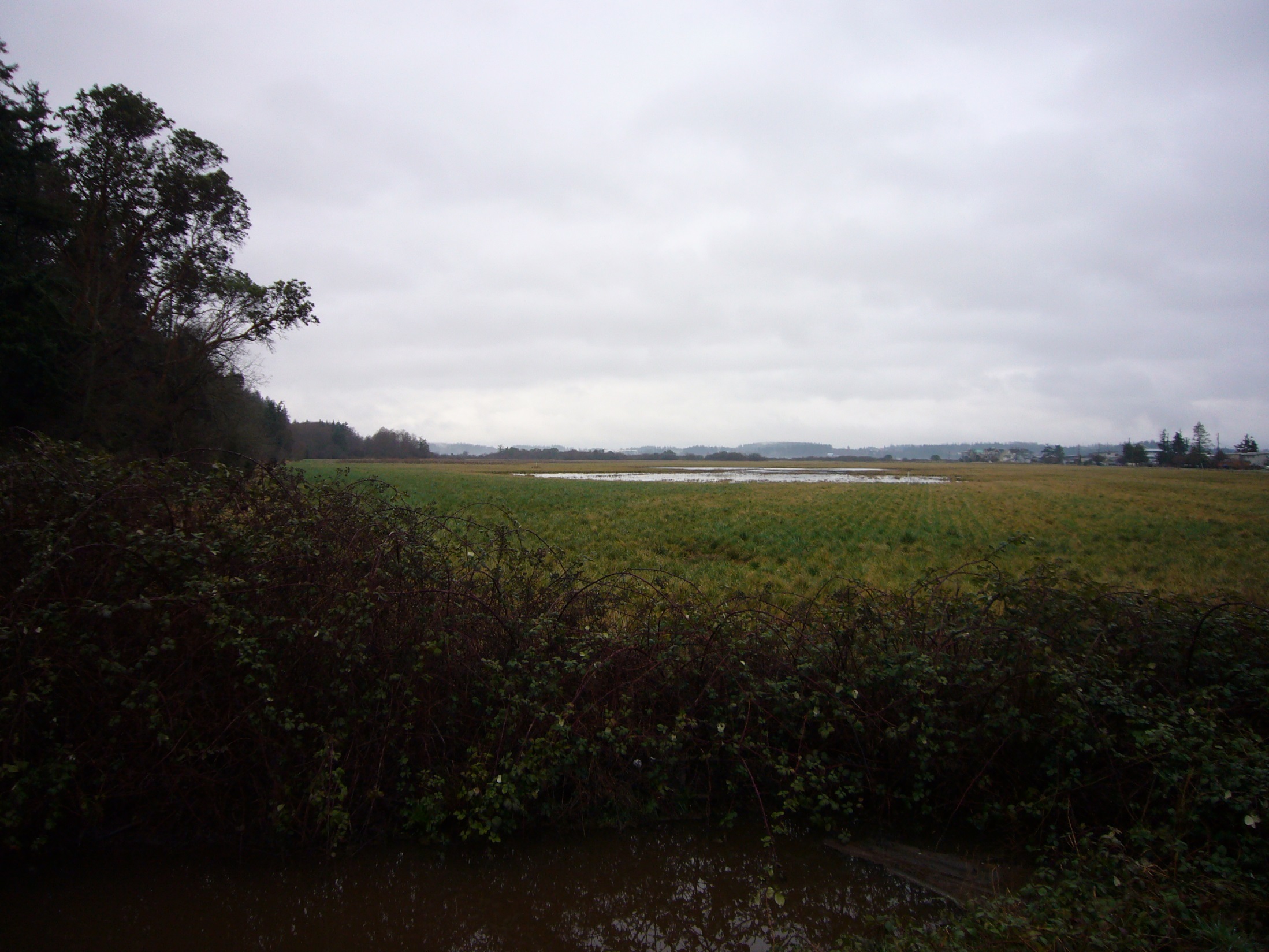 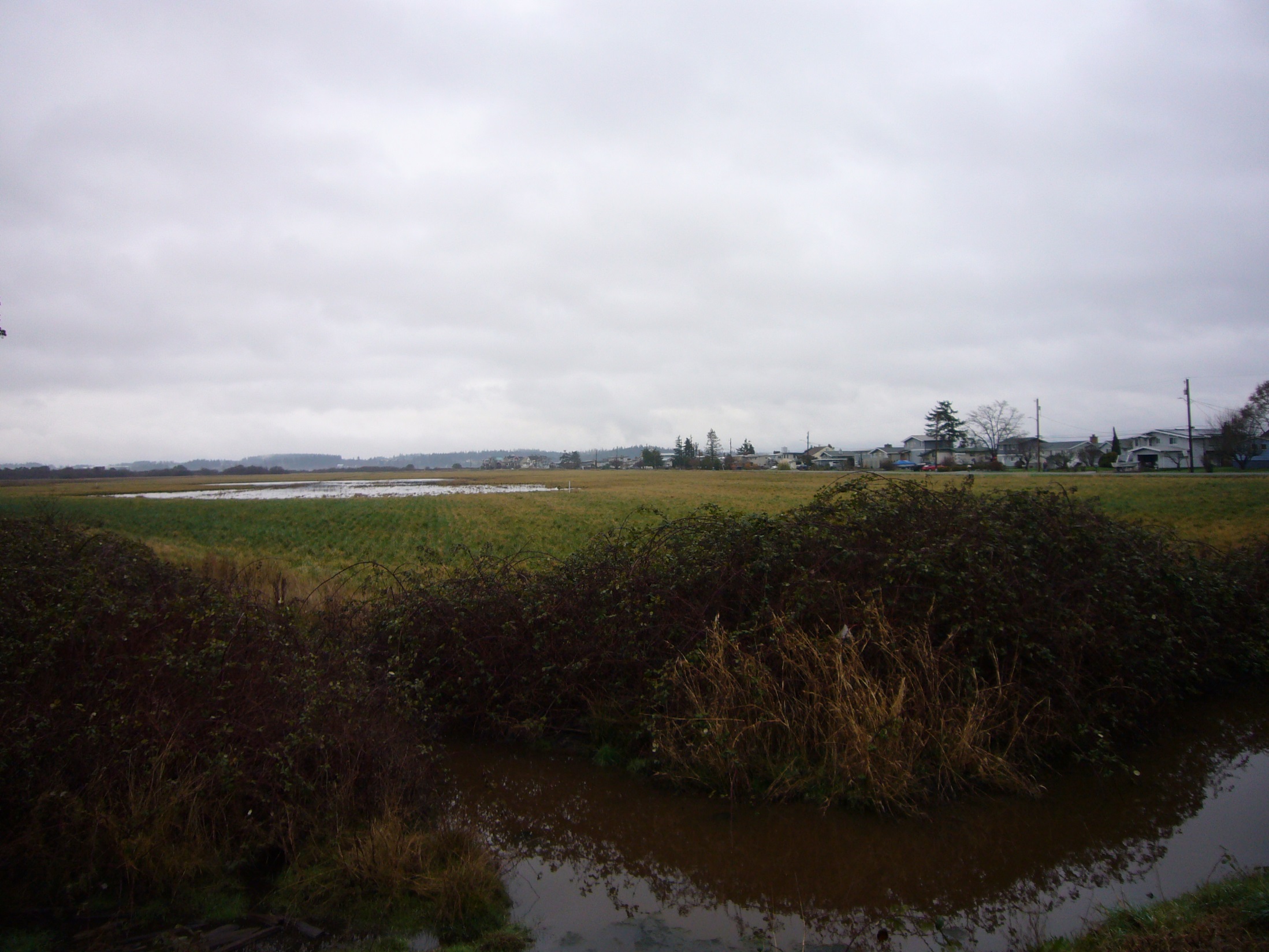